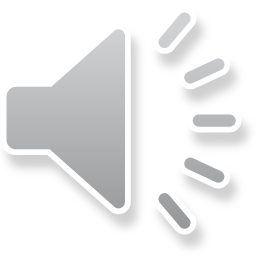 Cùng khởi động ngày mới nhé chúng ta hãy giúp những chú chim này trả lời tốt các câu hỏi để chúng có thế tránh đi mùa đông lạnh giá nhé!
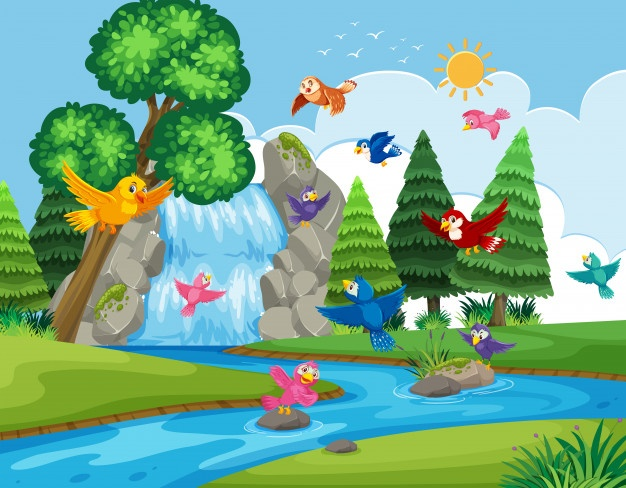 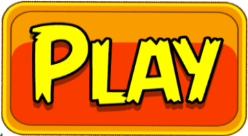 [Speaker Notes: Thiết kế bởi: Hương Thảo - tranthao121006@gmail.com]
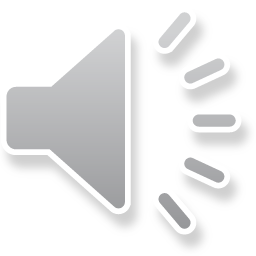 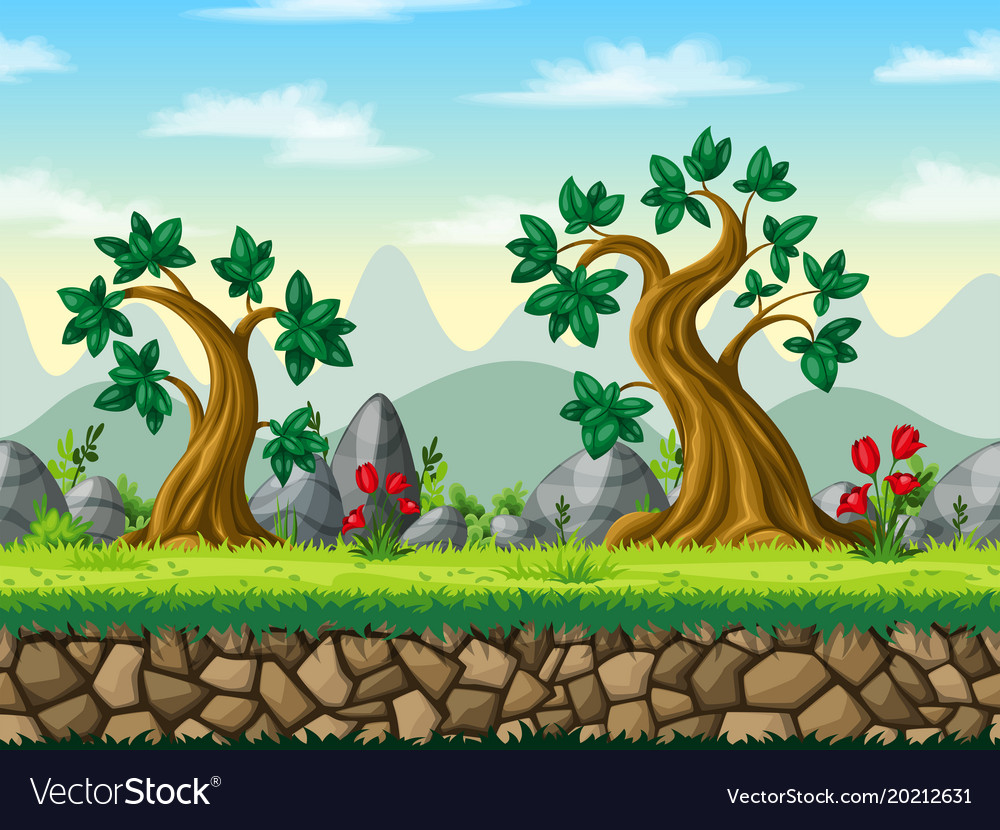 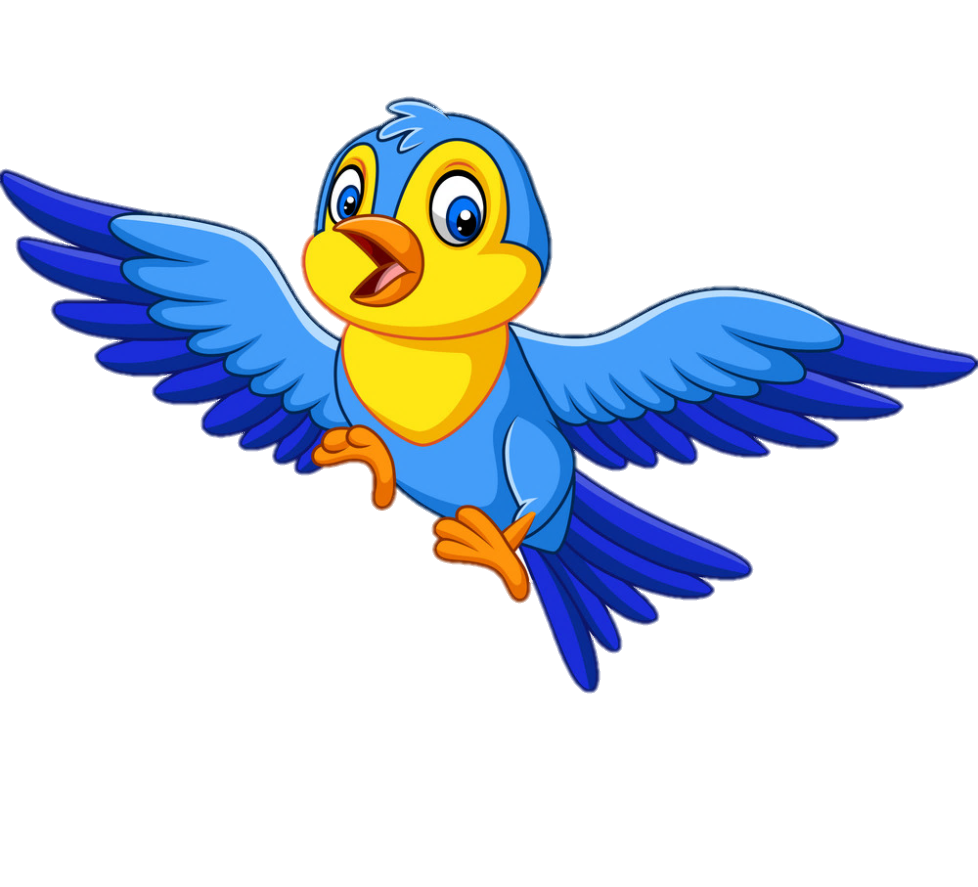 Bài trước em học là bài gì?
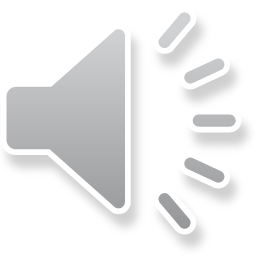 Tạm biệt cánh cam
[Speaker Notes: Thiết kế bởi: Hương Thảo - tranthao121006@gmail.com]
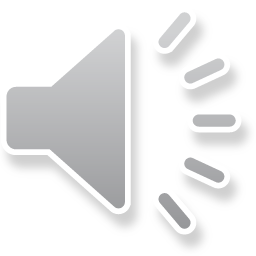 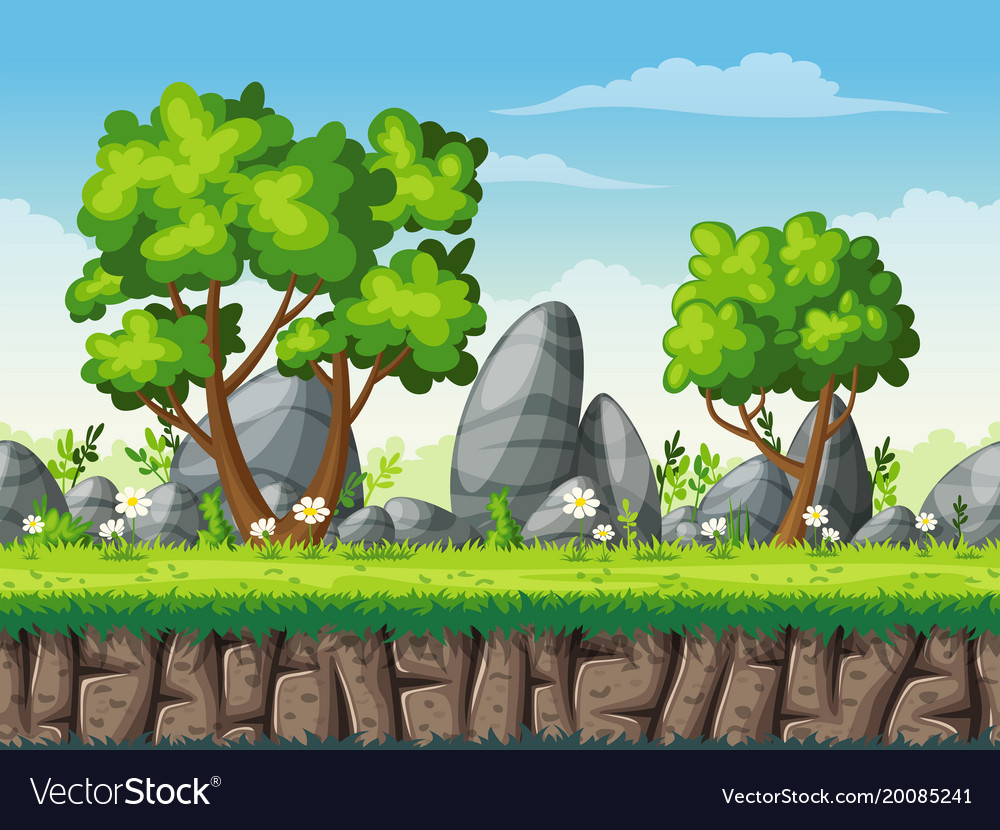 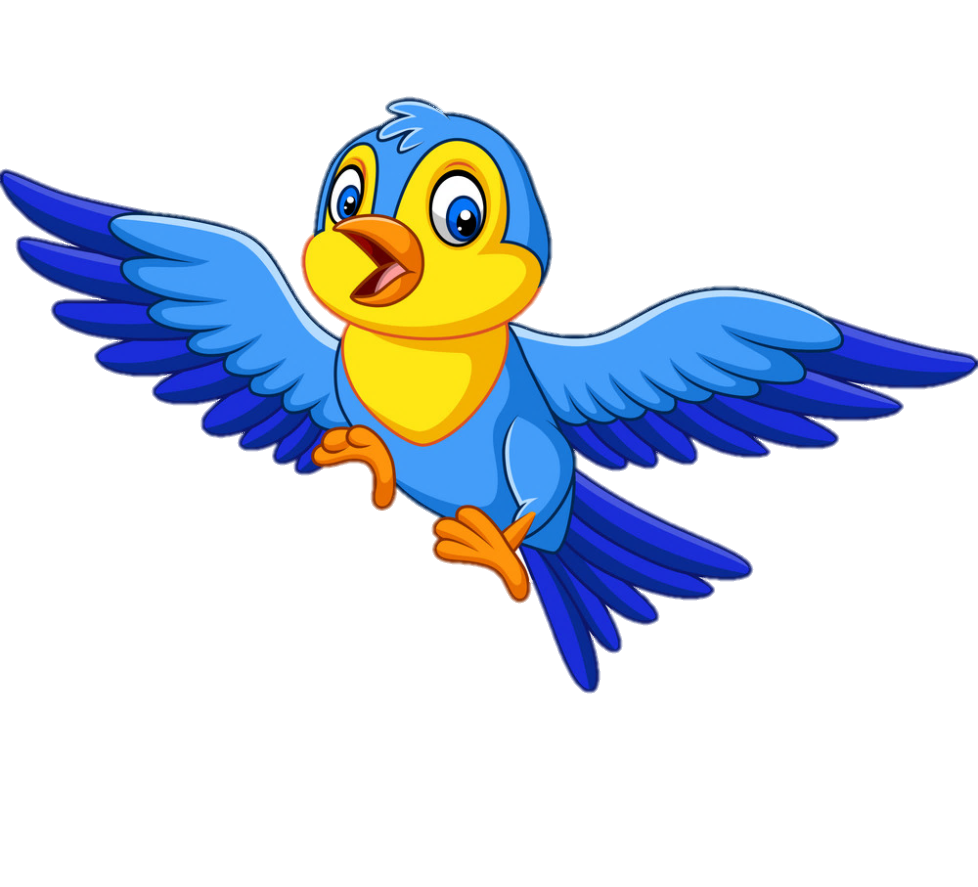 Cánh cam có đôi cánh màu gì?
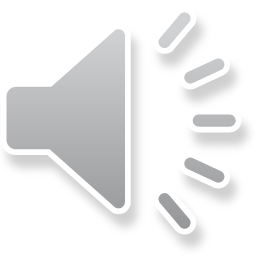 Màu xanh biếc
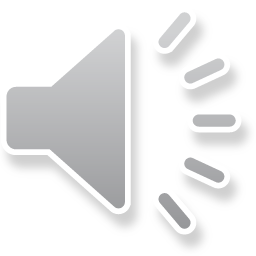 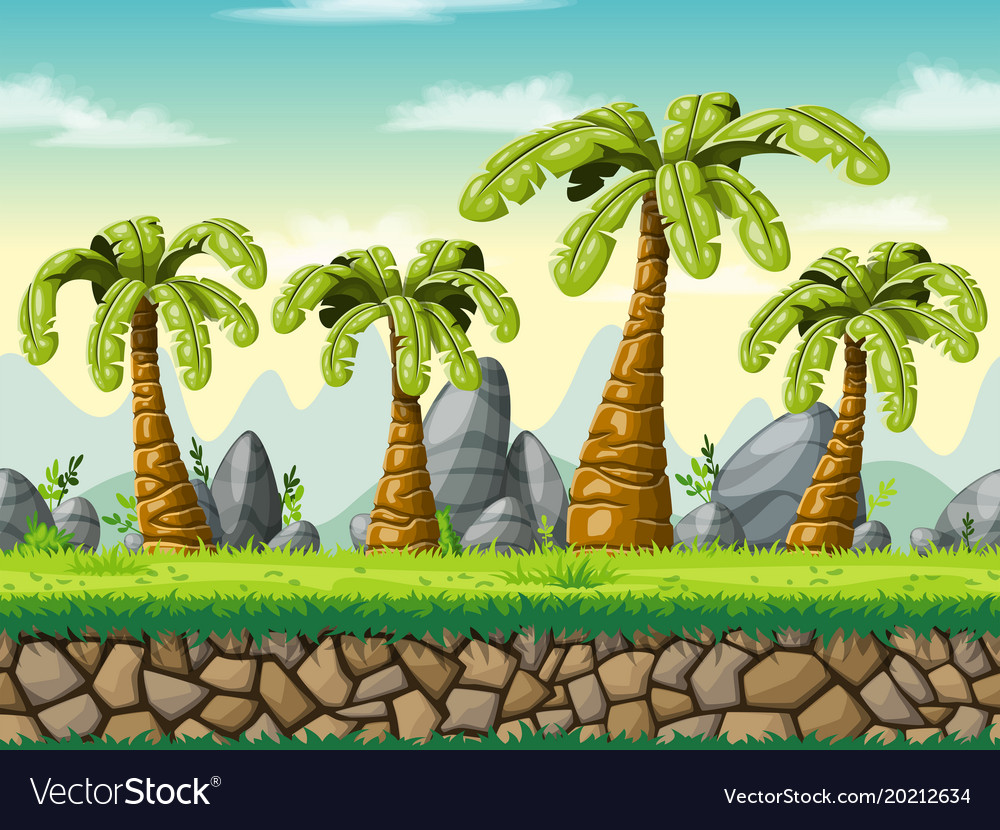 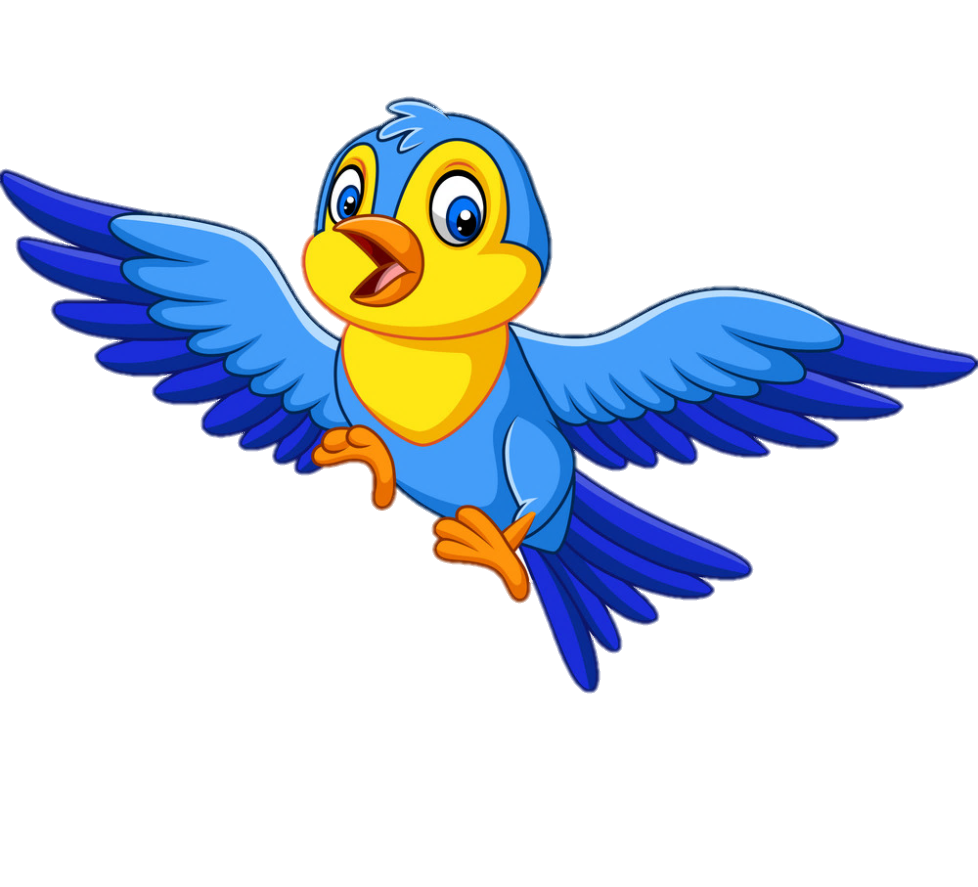 Dáng đi không cân, bên cao bên thấp là nghĩa của từ nào
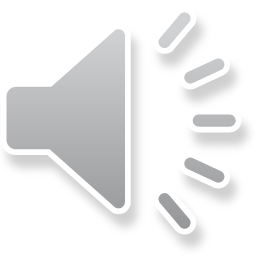 Tập tễnh
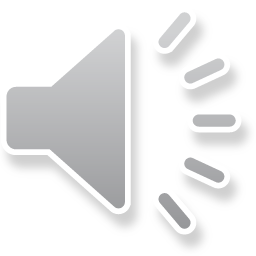 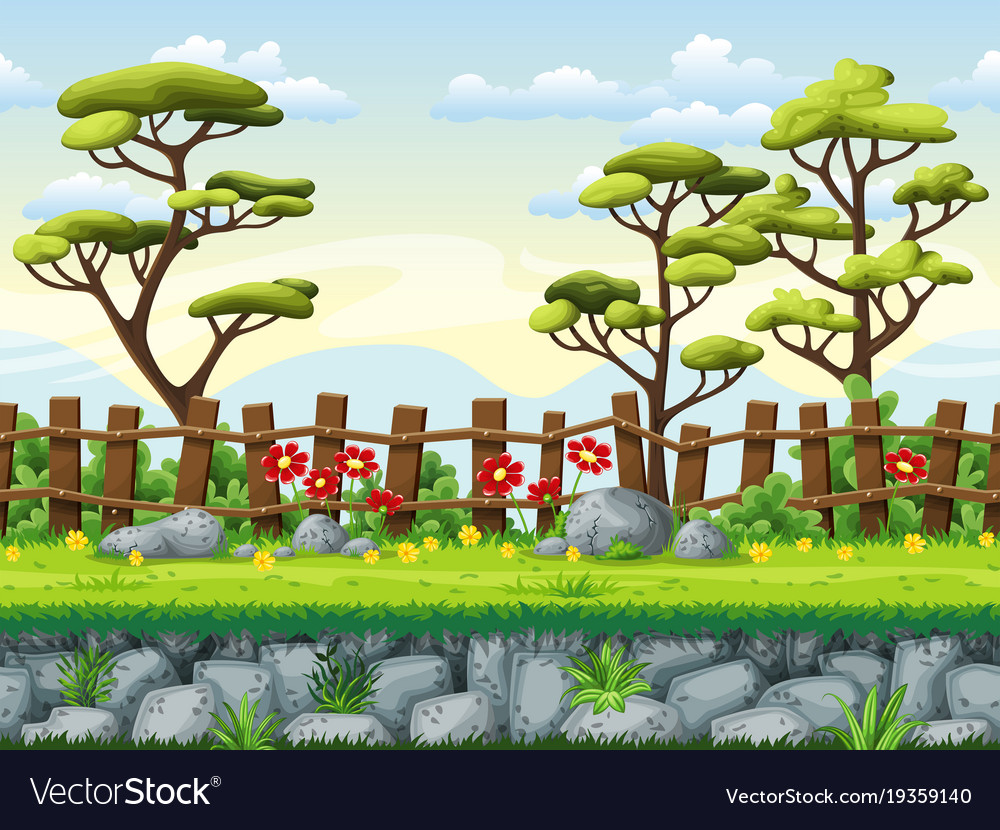 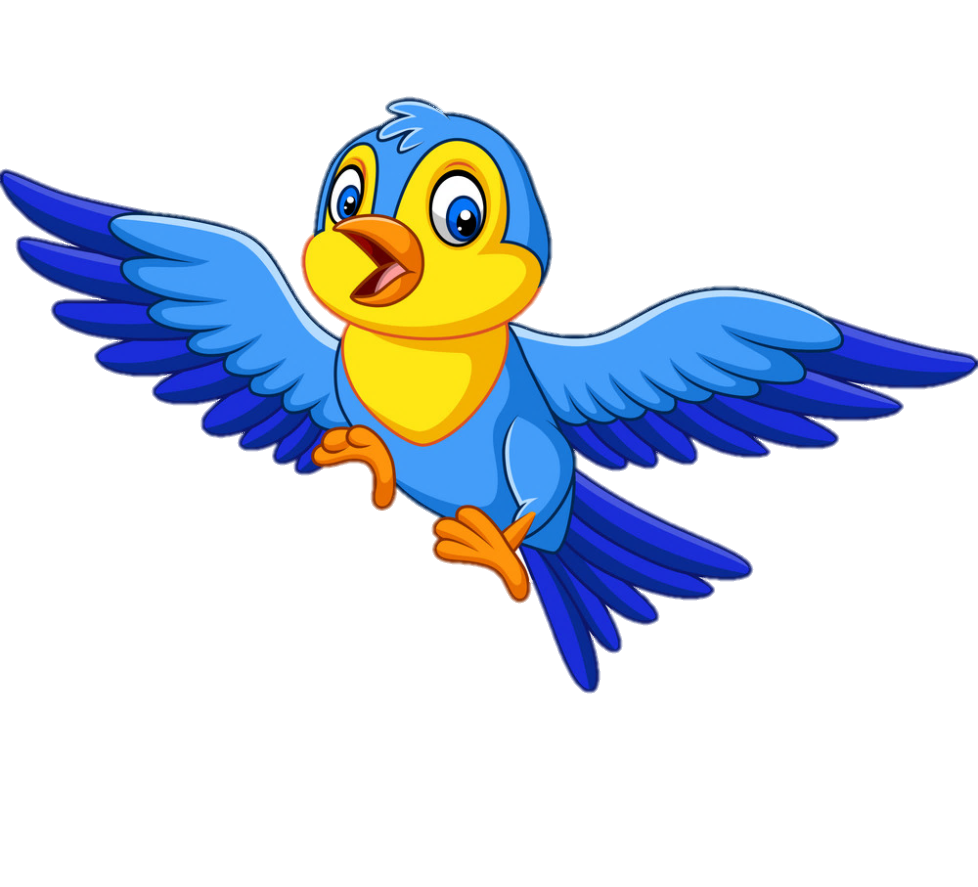 Phản chiếu ánh sáng lấp lánh, trông đẹp mắt là nghĩa của từ nào?
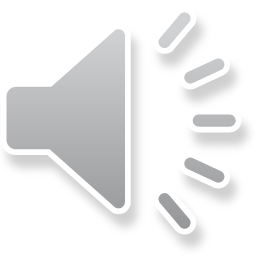 Óng ánh
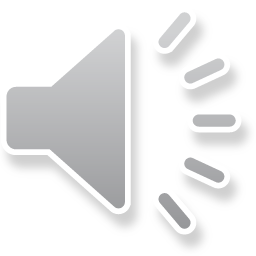 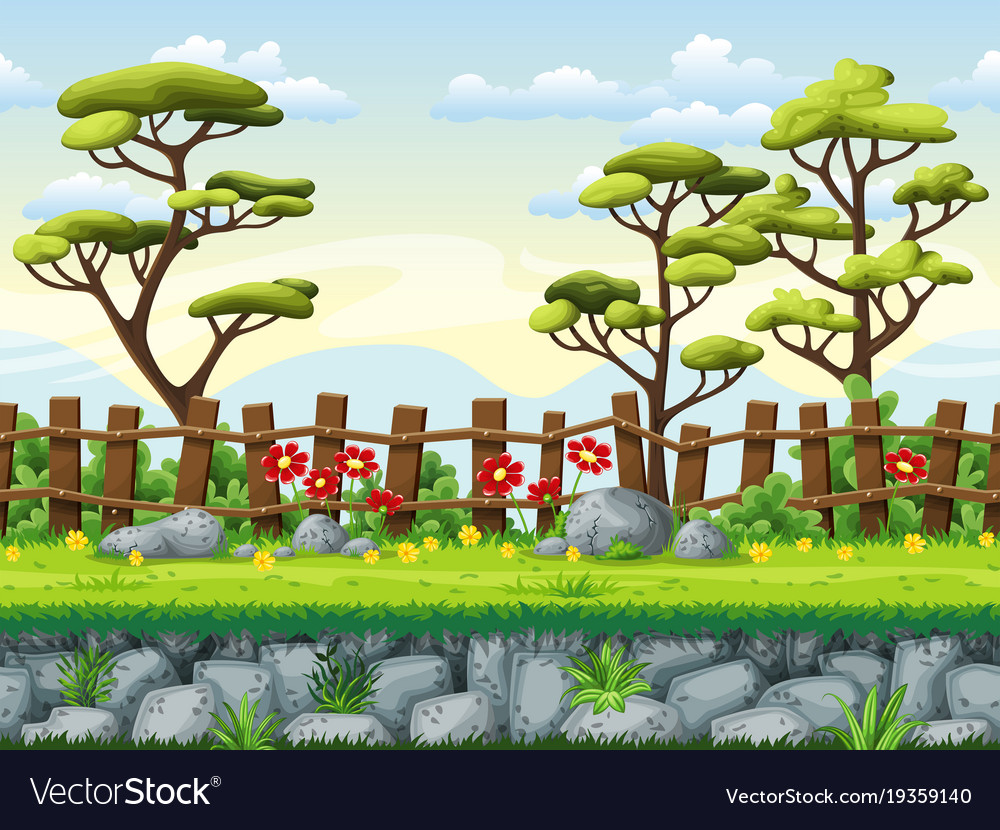 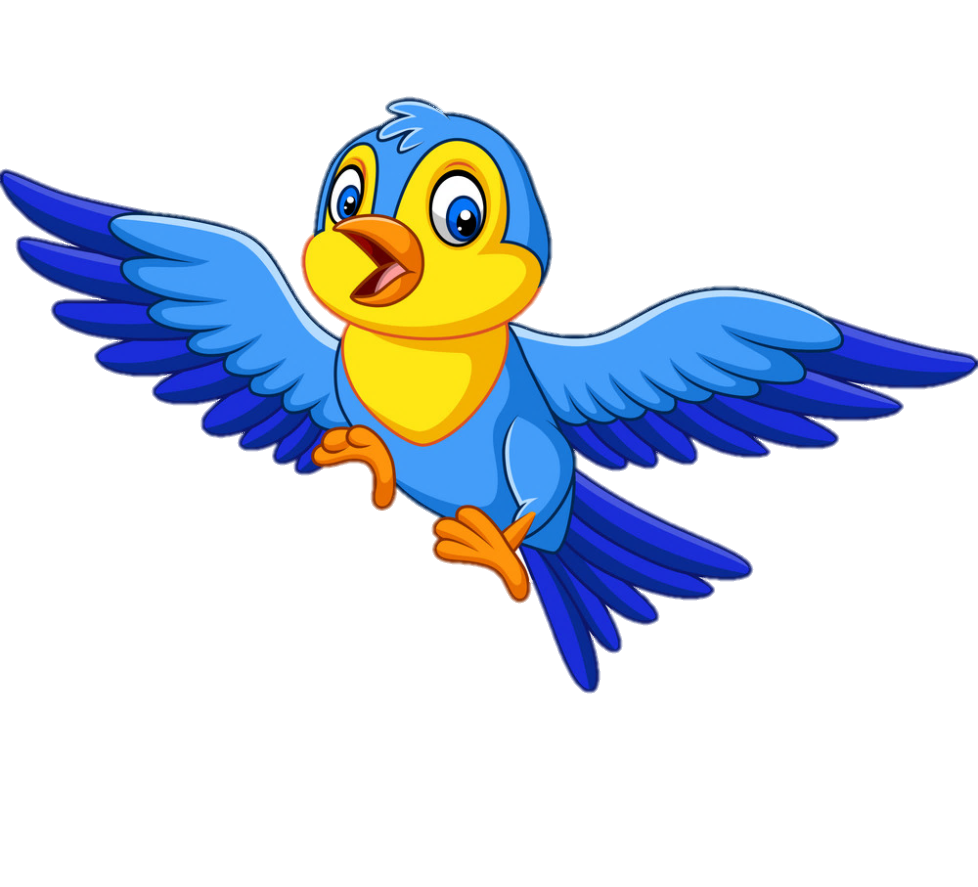 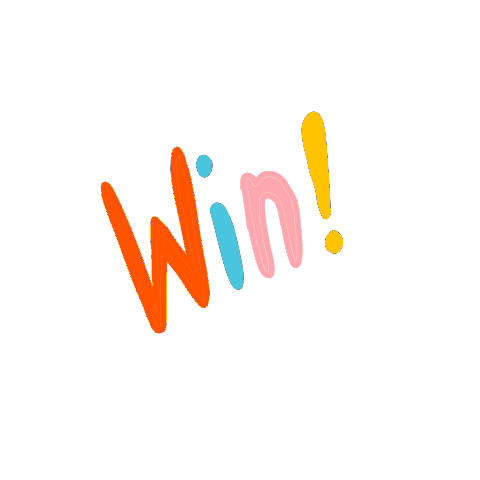 Chúc mừng các em
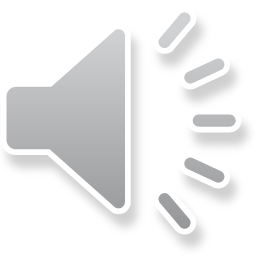 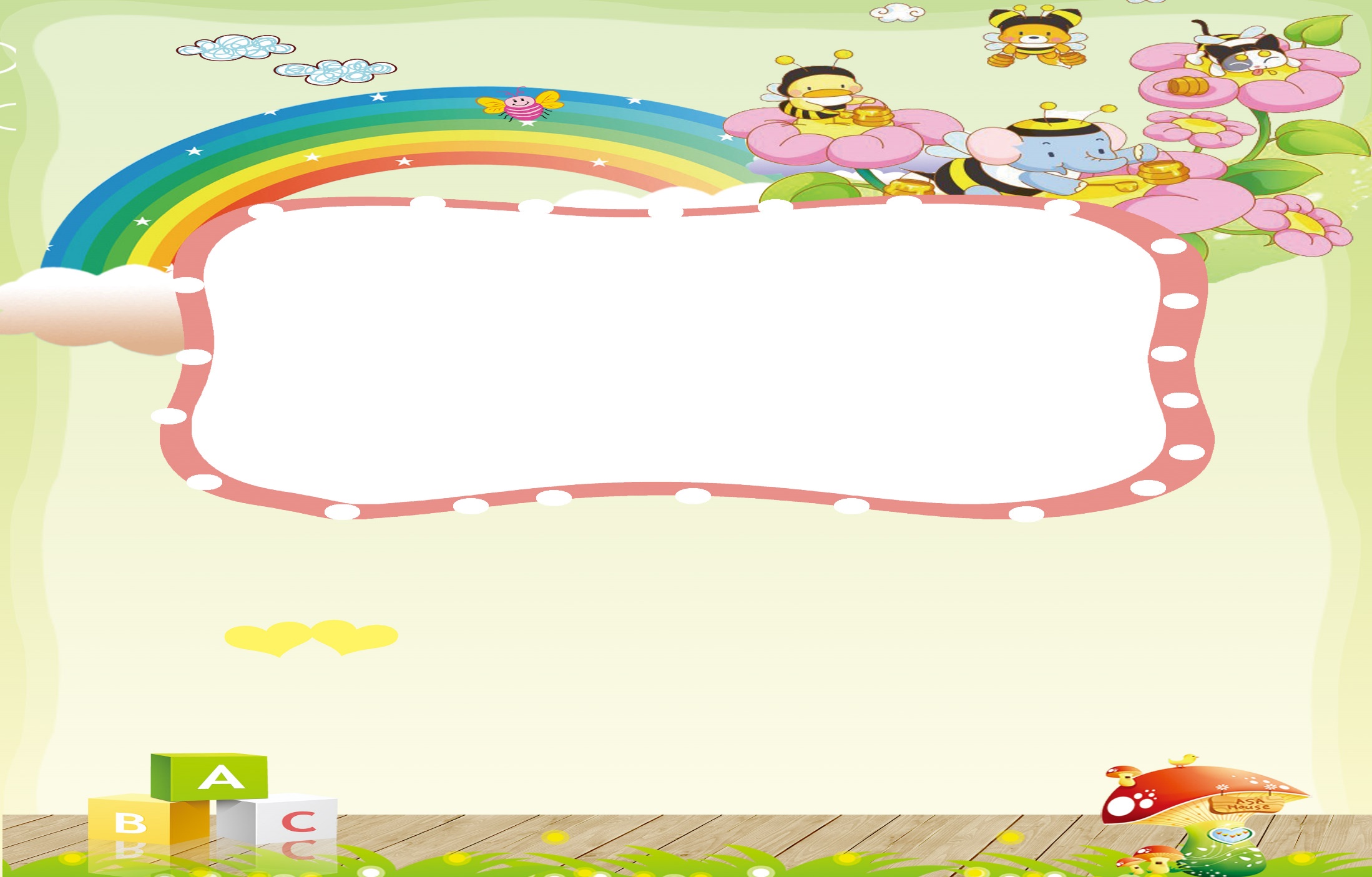 TIẾNG VIỆT: TUẦN 27
ÔN TẬP GIỮA HỌC KÌ 2
TIẾT : 1 + 2
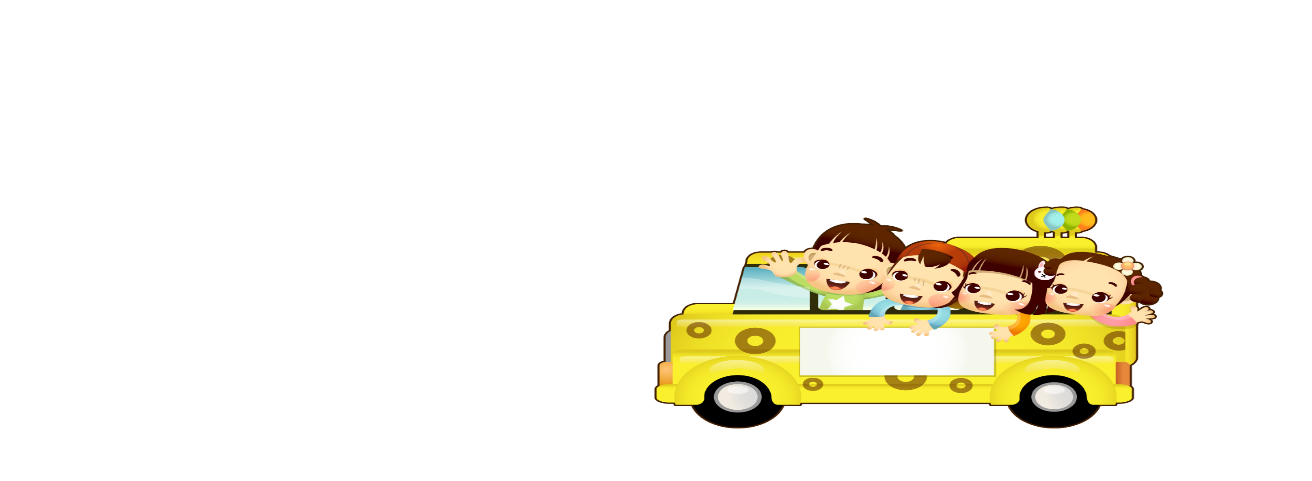 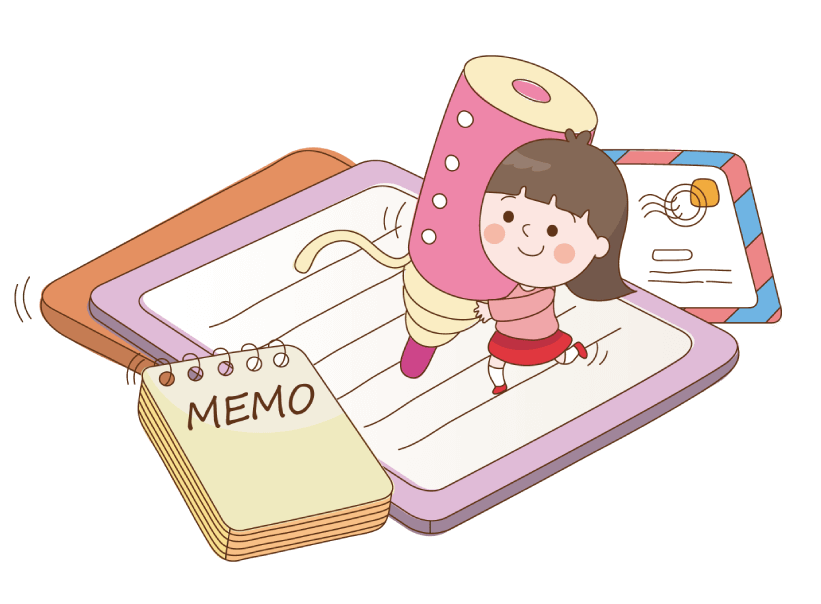 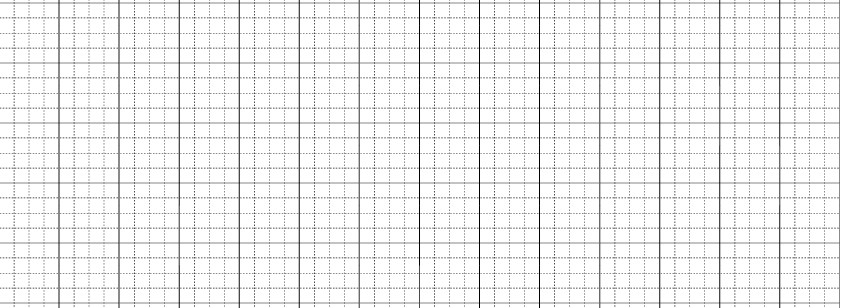 Thứ hai ngày 21 tháng 3 năm 2022
Ôn tập giữa học kì 2 (tiết 1+ 2)
Vở
Tiếng Việt
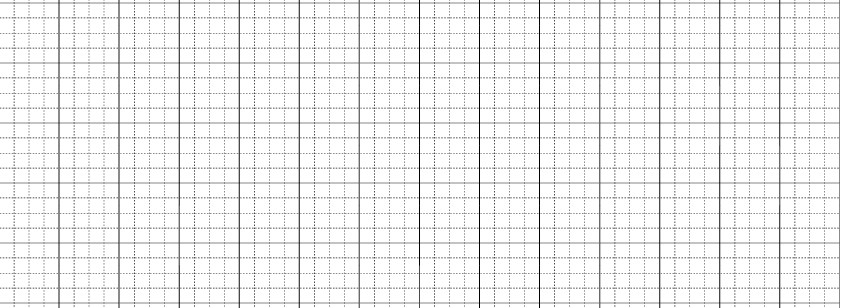 Tiết 1 + 2
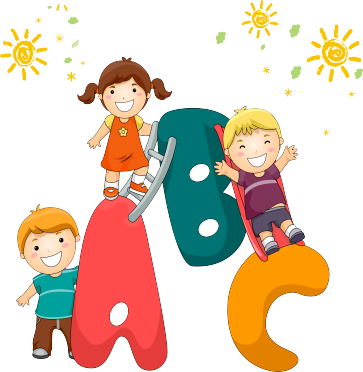 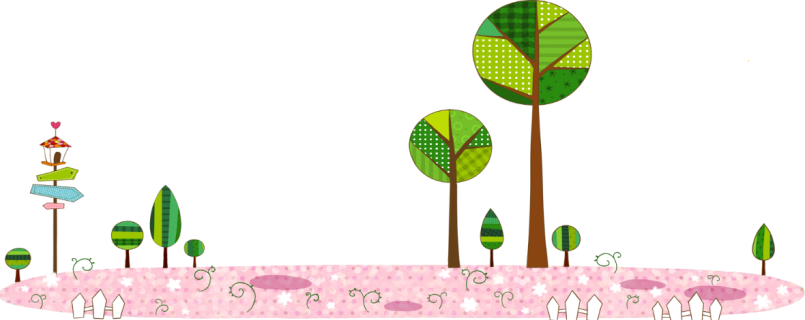 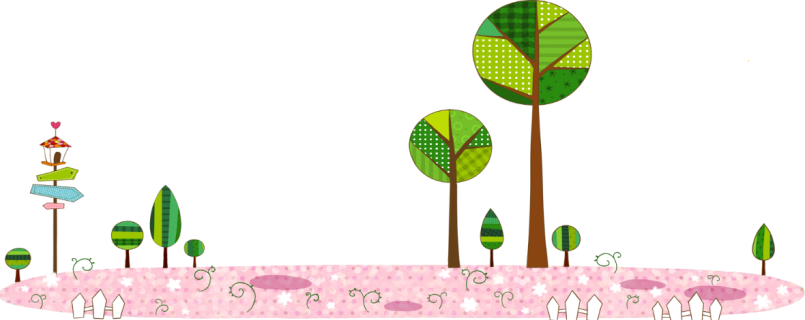 1. Ghép tranh với tên bài đọc phù hợp
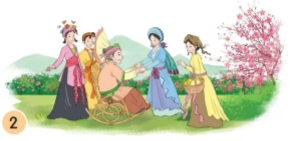 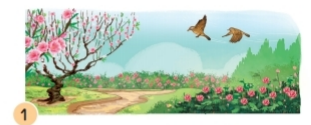 1. Chuyện bốn mùa
2. Họa mi hót
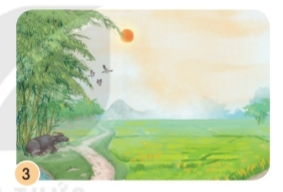 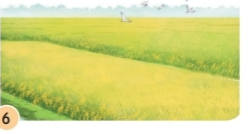 3. Tết đến rồi
4. Mùa vàng
5. Hạt thóc
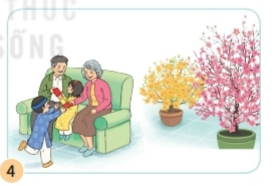 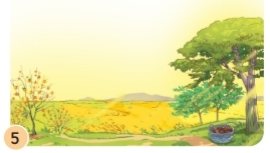 6. Lũy tre
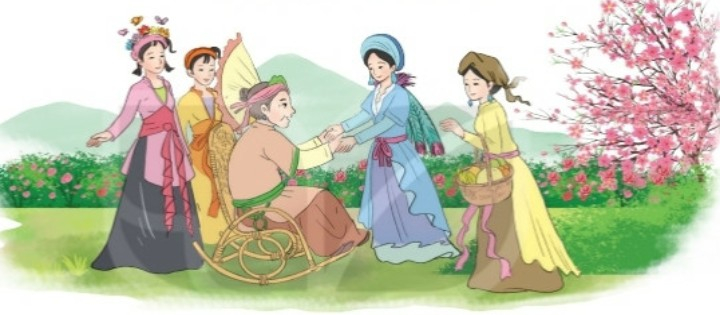 TABLET
CHUYỆN BỐN MÙA
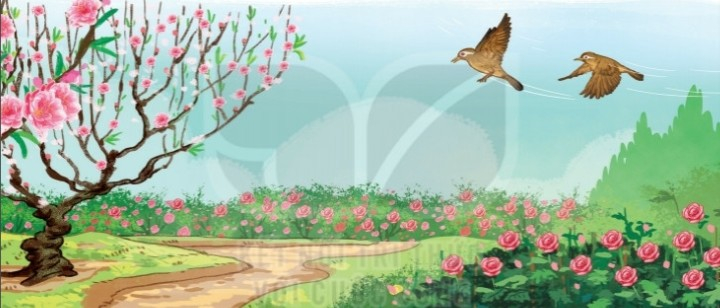 TABLET
HỌA MI HÓT
TABLET
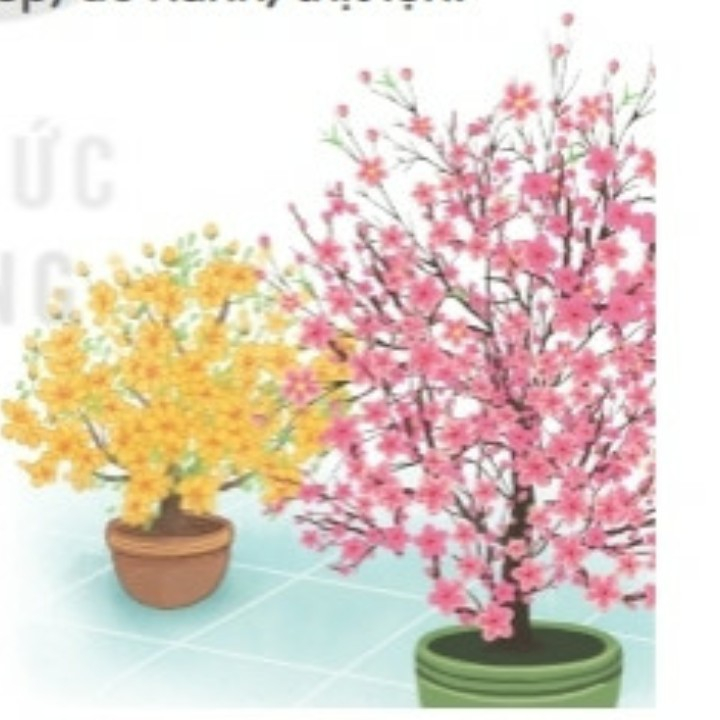 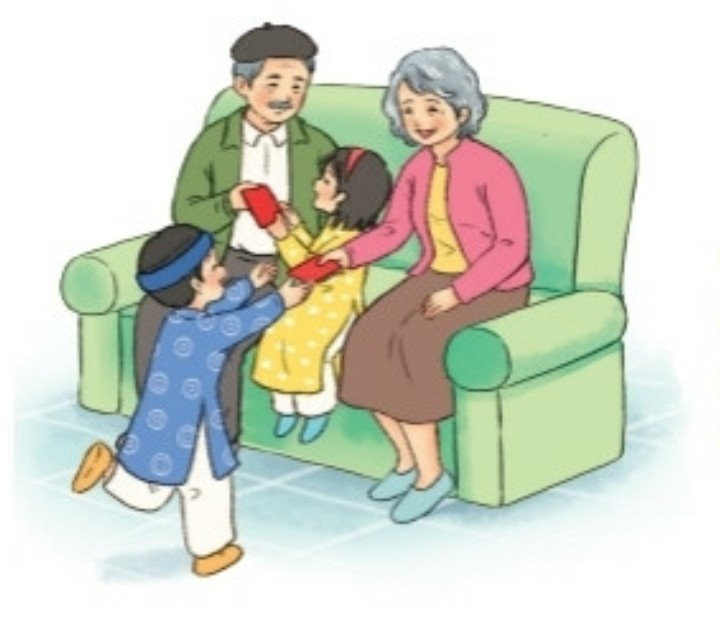 TẾT ĐẾN RỒI
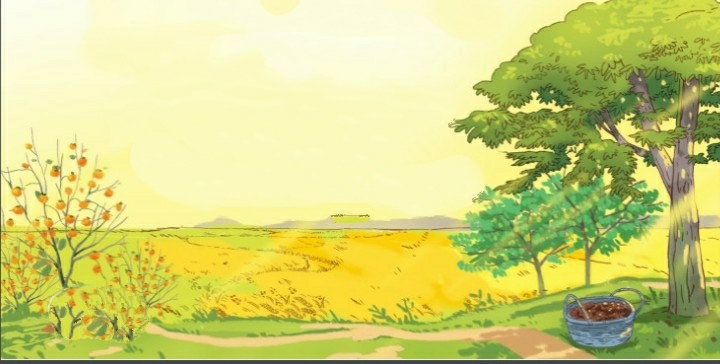 MÙA VÀNG
TABLET
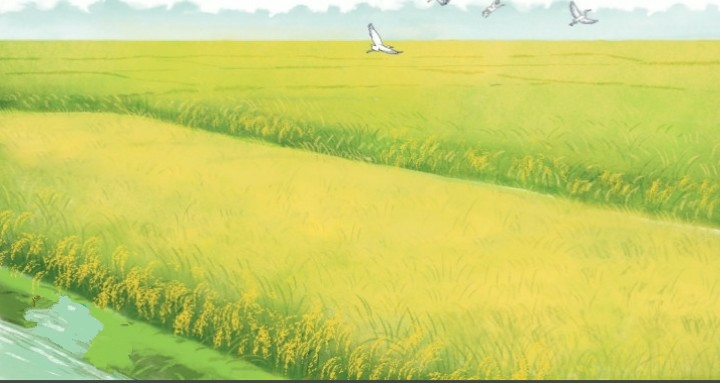 TABLET
HẠT THÓC
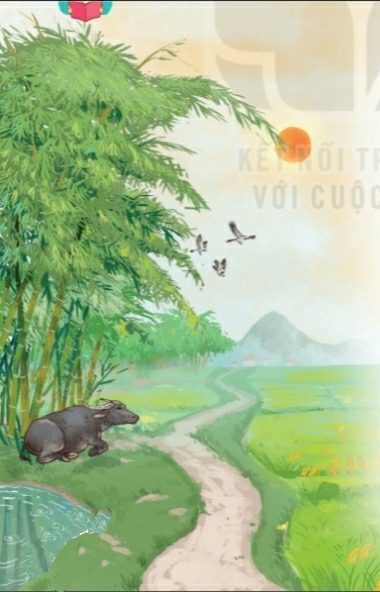 LŨY TRE
TABLET
Bài  2 : Đọc bài em thích và thực hiện yêu cầu:a.Tìm trong bài đọc những câu văn, câu thơ hay nói về cây cối hoặc loài vật, cảnh vật.b. Nêu tên một nhân vật em yêu thích trong bài đọc và giải thích vì sao em yêu thích nhân vật đó.
2. Đọc 1 bài mà em yêu thích
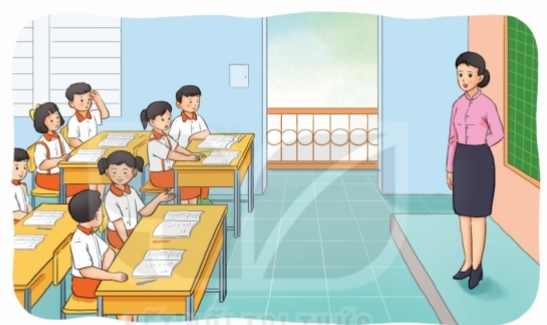 Một số câu văn câu thơ hay nói về cây cối hoặc loài vật, cảnh vật:
Bài: Mùa nước nổi
Đồng ruộng, vườn tược và cây cỏ như biết giữ lại hạt phù sa ở quanh mình, nước lại trong dần.
Bài: Mùa vàng
Thu về những quả hồng đỏ mọng, những hạt dẻ nâu bóng, những quả na mở to mắt, thơm dìu dịu. Biển lúa vàng ươm. Gió nổi lên và sóng lúa vàng dập dờn trải tới chân trời.
Bài: Hạt thóc
Tôi chỉ là hạt thóc
Không biết hát biết cười
Nhưng tôi luôn có ích
Vì nuôi sống con người.
Bài: Lũy tre
Những trưa đồng đầy nắng
Trâu nằm nhai bóng râm
Tre bần thần nhớ gió
Chợt về đầy tiếng chim.
Tên một nhân vật em yêu thích trong bài đọc.
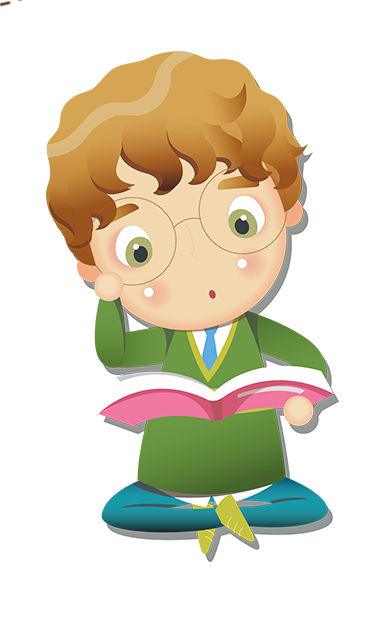 Nàng  Xuân
Chim họa mi
Bé Minh
Hạt thóc
Về nhà tiếp tục luyện đọc các bài tập đọc đã học
Hôm nay em được ôn lại những kiến thức nào?
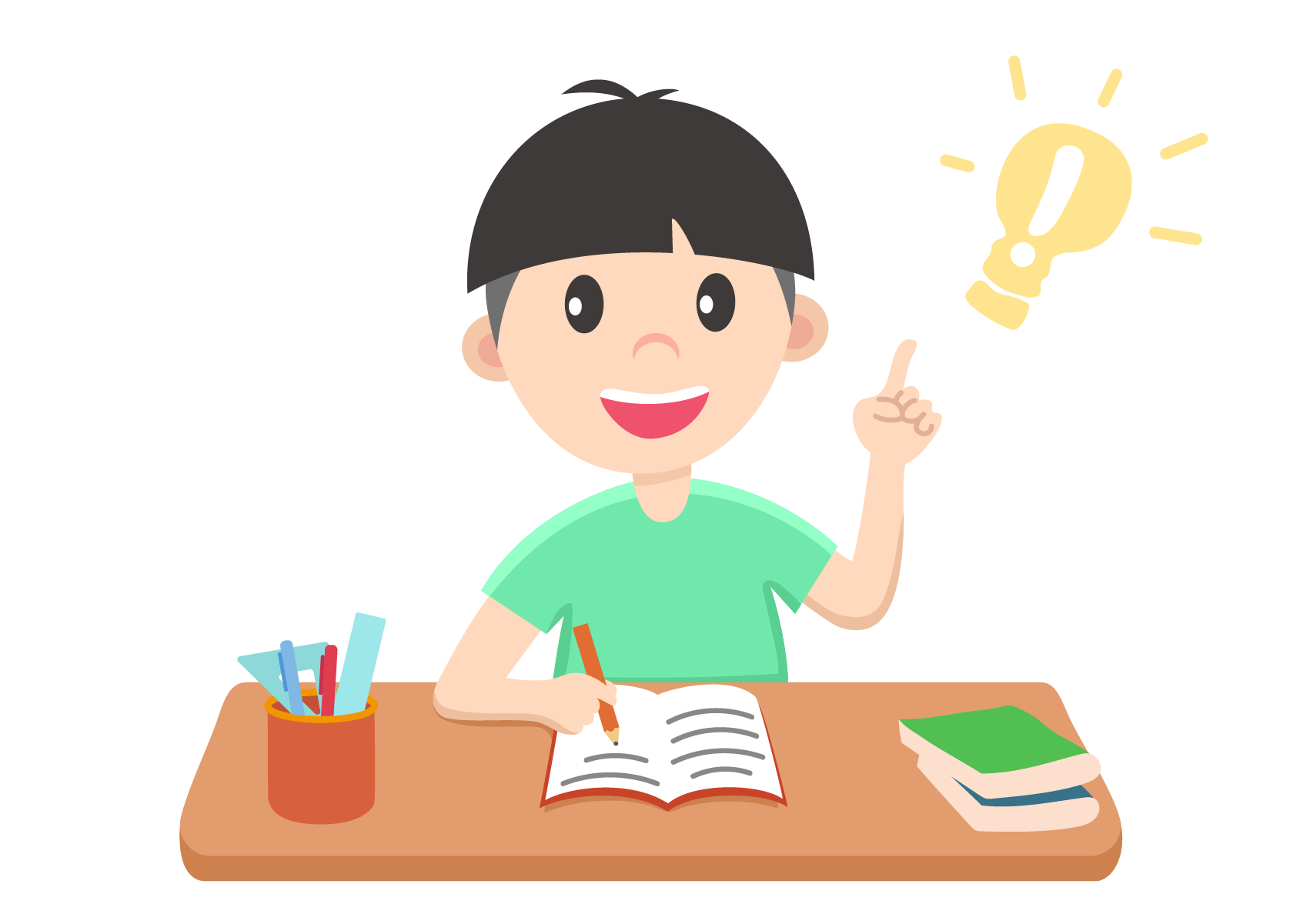 [Speaker Notes: Bài giảng thiết kế bởi: Hương Thảo - tranthao121004@gmail.com]